صفحة 31
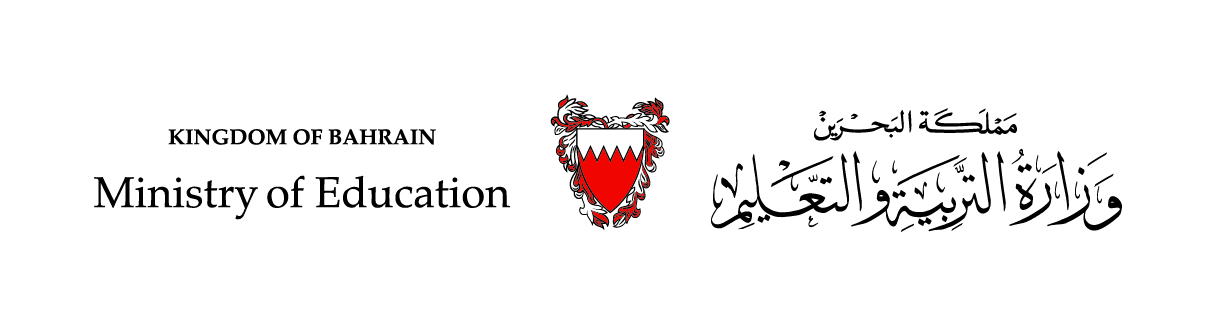 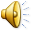 الدَّرْسُ 24
الثَّعْلَبُ وَالنَّمْلَةُ
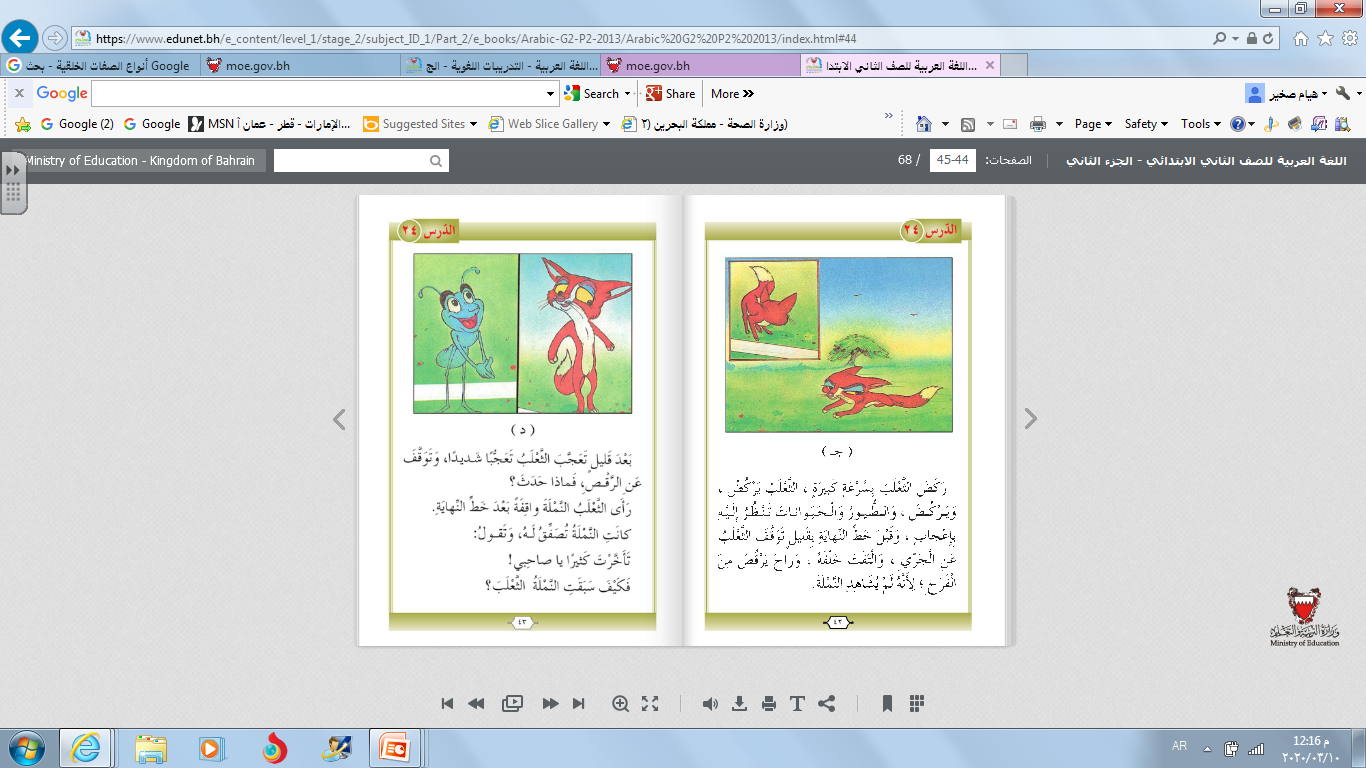 الحَلَقَةُ الأُولى/ اللُّغةُ العَرَبيَّة / الصَّفُ الثَّاني
أُعَبِّرُ عَمَّا أُشَاهِدَهُ فِي الصُّورَةِ
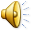 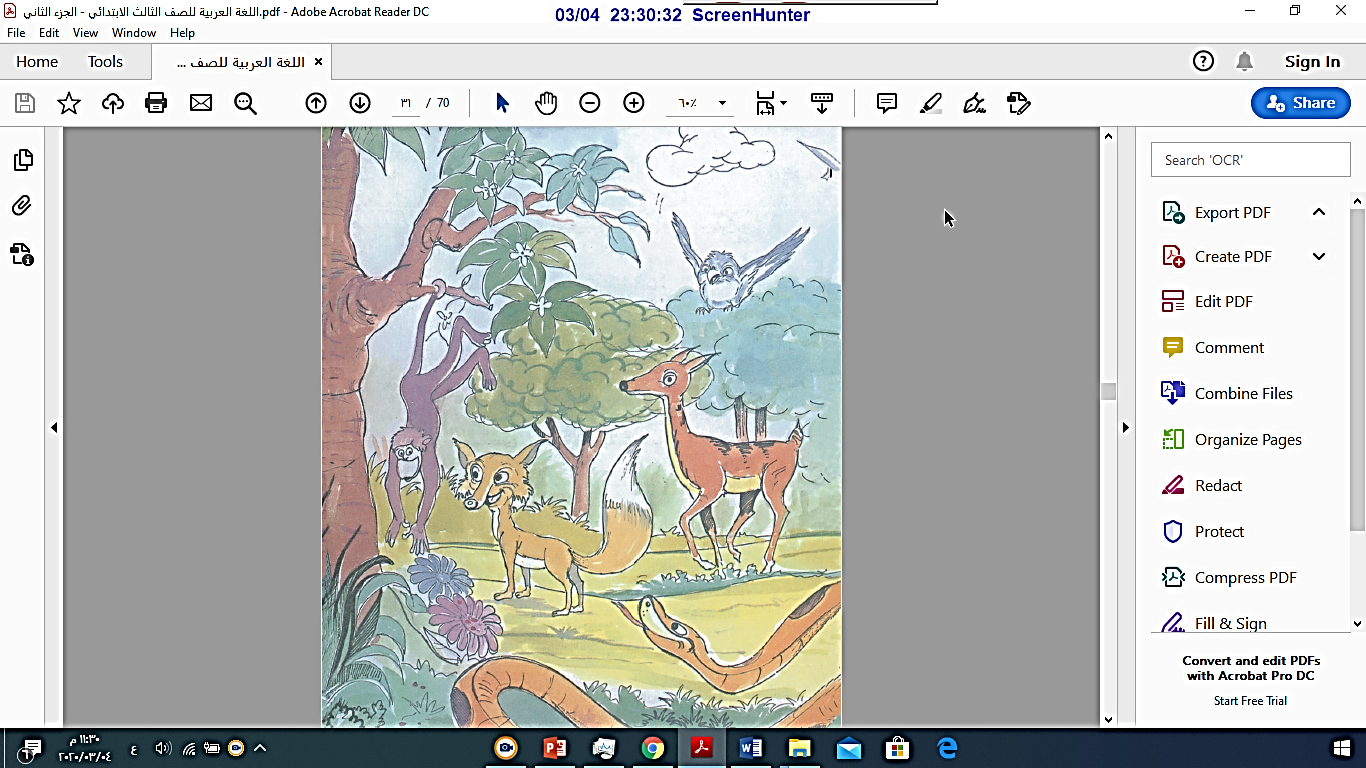 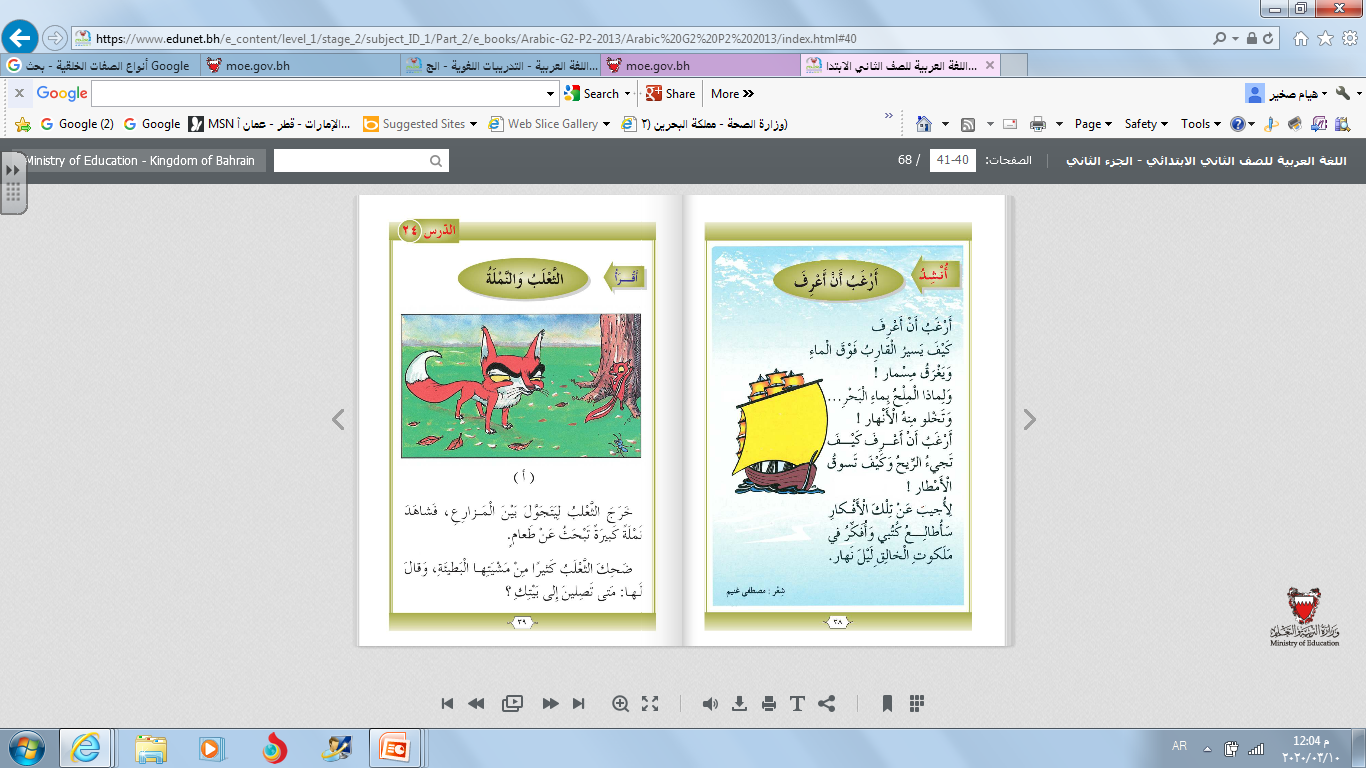 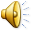 ( أ )
خَرَجَ الثَّعْلبُ لِيَتَجَوَّلَ بَيْنَ الْمَزارِعِ، فَشاهَدَ نَمْلَةً كَبيرَةً تَبْحَثُ عَنْ طَعامٍ.
ضَحِكَ الثَّعْلَبُ كَثيرًا مِنْ مَشْيَتِها الْبَطيئَةِ، وَقالَ لَها: مَتى تَصِلينَ إِلى بَيْتِكِ؟
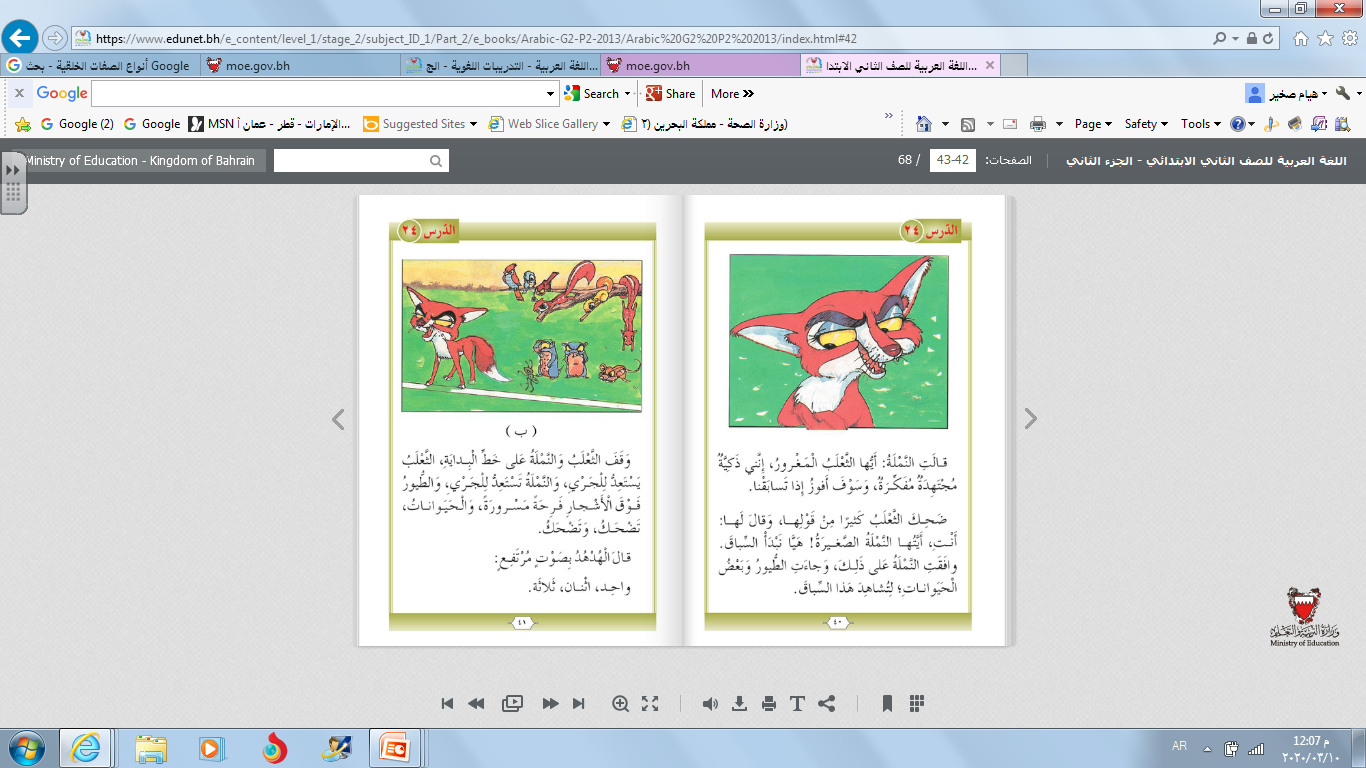 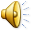 قالَتِ النَّمْلَةُ: أَيُّها الثَّعْلَبُ الْمَغْرورُ، إِنَّني ذَكِيَّةٌ مُجْتَهِدَةٌ مُفَكِّرَةٌ، وَسَوْفَ أَفوزُ إِذا تَسابَقْنا.
ضَحِكَ الثَّعْلَبُ كَثيرًا مِنْ قَوْلِها، وَقالَ لَها:
أَنْتِ، أَيَّتُها النَّمْلَةُ الصَّغيرَةُ! هَيَّا نَبْدَأْ السِّباقَ.
وافَقَتِ النَّمْلَةُ عَلى ذَلِكَ، وَجاءَتِ الطُّيورُ وَبَعْضُ الحَيَواناتِ، لِتُشاهِدَ هَذا السِّباقَ.
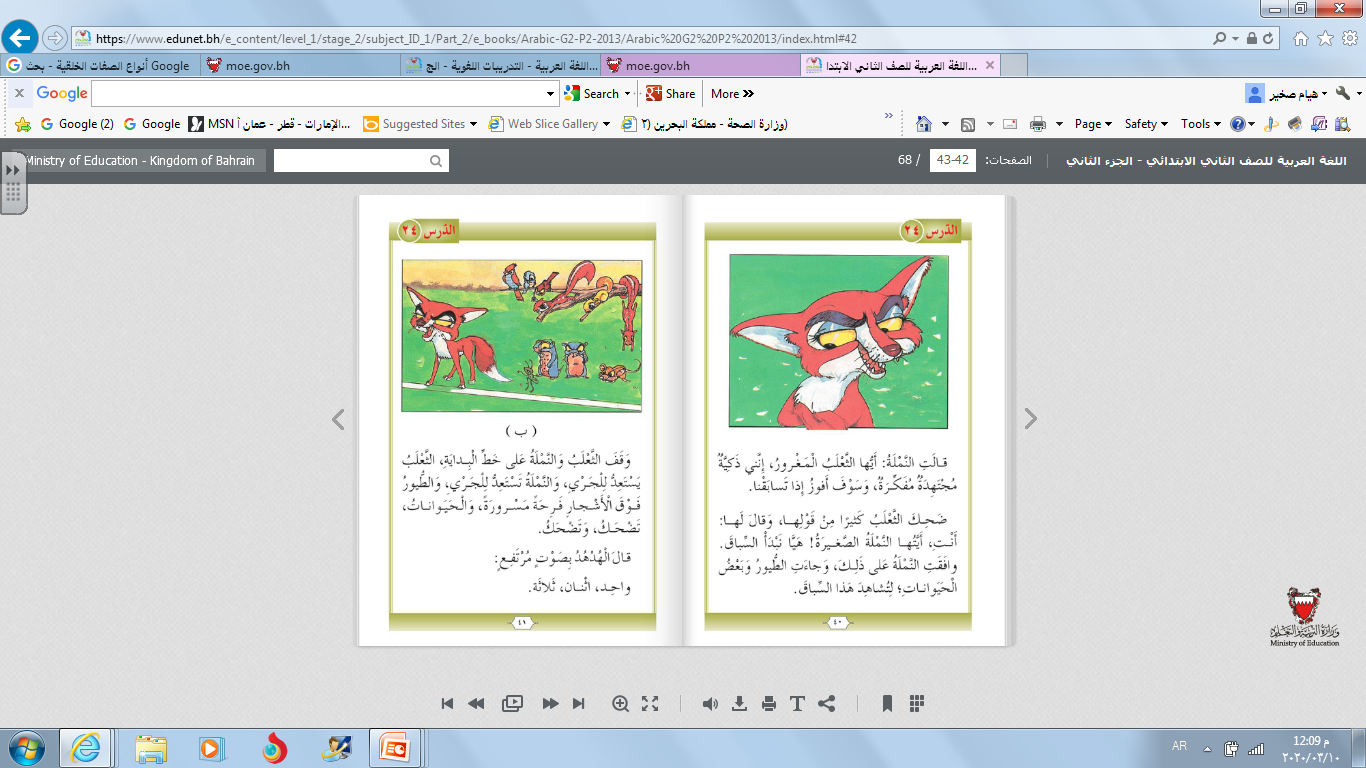 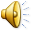 (ب)
وَقَفَ الثَّعْلَبُ وَالنَّمْلَةُ عَلى خَطِّ الْبِدايَةِ، الثَّعْلَبُ يَسْتَعِدُّ لِلْجَرْيِ ،وَالنَّمْلَةُ تَسْتَعِدُ لِلْجَرْي، وَالطُّيورُ فَوْقَ الأَشْجارِ فَرِحَةً مَسْرورَةً، وَالحَيَواناتُ، تَضْحَكُ ،وَتَضْحَكُ.
قَالَ الهُدْهُدُ بِصَوْتٍ مُرْتَفِعٍ:
واحِد، اثْنان، ثَلاثَة.
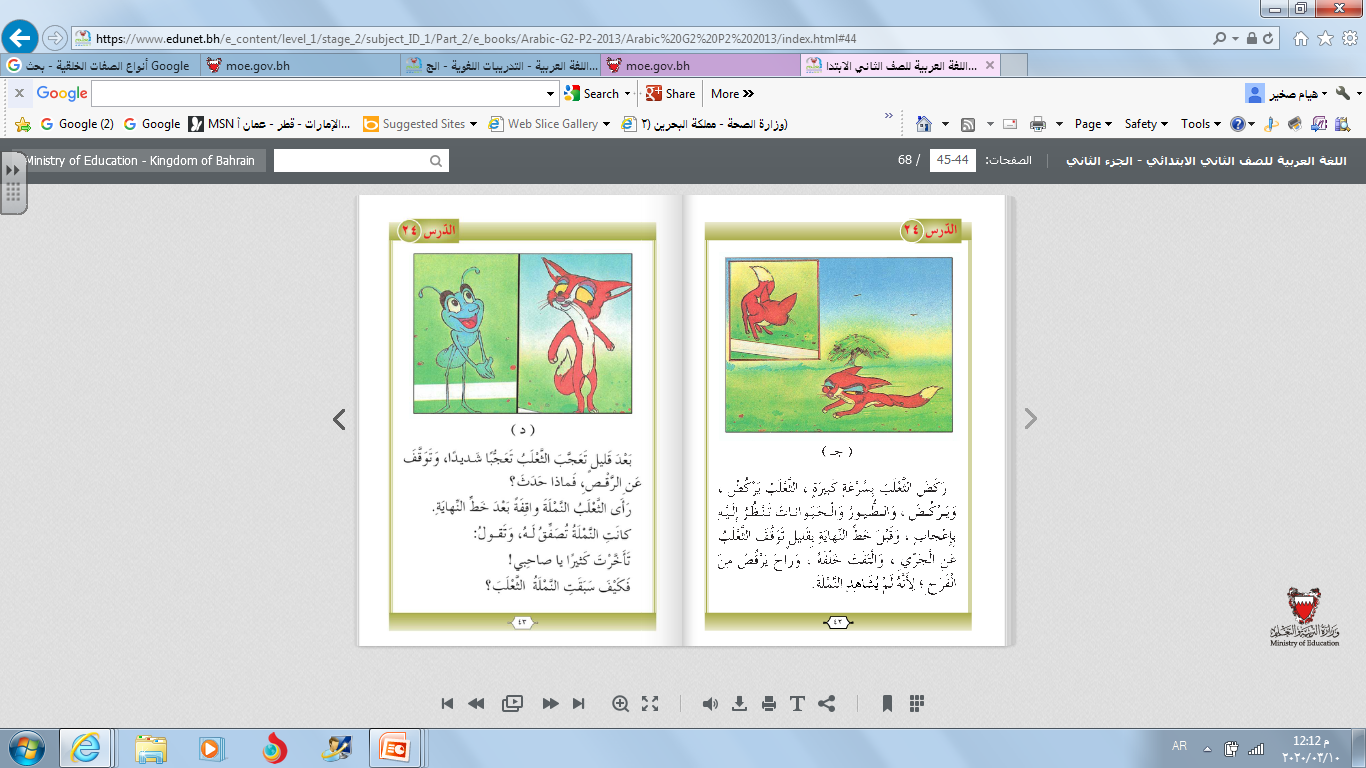 (ج)
رَكَضَ الثَّعْلَبُ بِسُرْعَةٍ كَبيرَةٍ، الثَّعْلَبُ يَرْكُضُ، وَيَرْكُضُ، وَالطُّيورُ وَالْحَيَواناتُ تَنْظُرُ إِلَيْهِ بِإِعْجابٍ، وَقَبْلَ خَطِّ النِّهايَةِ بِقَليلٍ تَوَقَّفَ الثَّعْلَبُ عَنِ الْجَرْيِ، وَالْتَفَتَ خَلْفَهُ، وَراحَ يَرْقُصُ مَنَ الفَرَحِ، لأَنَّهُ لَمْ يُشاهِدْ النَّمْلَةَ.
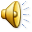 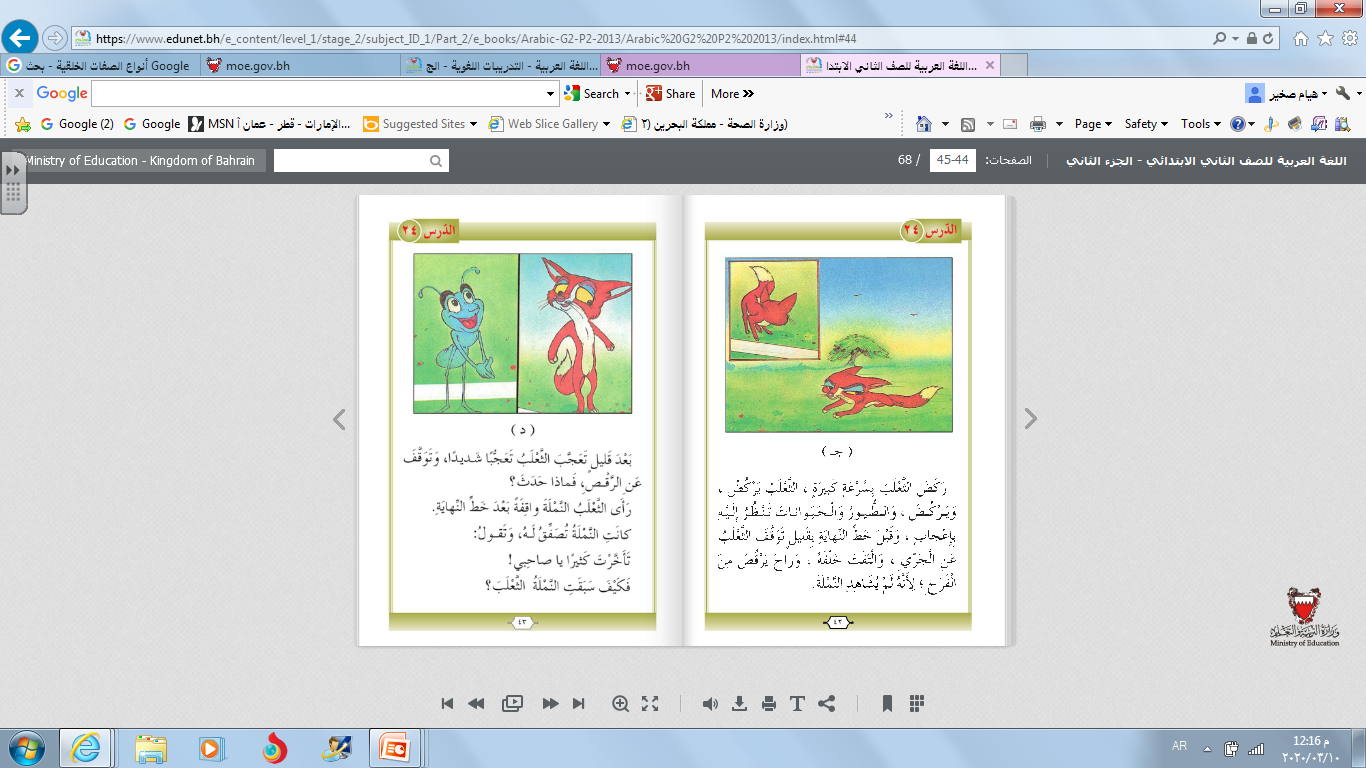 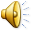 (د)
بَعْدَ قَليلٍ تَعَجَّبَ الثَّعْلَبُ تَعَجُّبًا شَديدًا، وَتَوَقَّفَ عَنِ الرَّقْصِ، فَماذا حَدَثَ؟
رَأىَ الثَّعْلَبُ النَّمْلَةَ واقِفَةً بَعْدَ خَطِّ النِّهايَةِ.
كانَتِ النَّمْلَةُ تُصَفِّقُ لَهُ، وَتَقولُ:
تَأَخَّرْتَ كَثيرًا يا صاحِبي!
فَكَيْفَ سَبَقَتِ النَّمْلَةُ الثَّعْلَبَ؟
أَفْهَمُ النَّصَّ
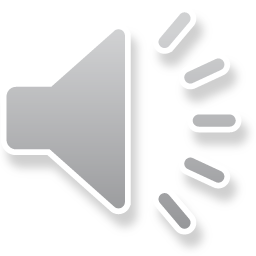 1- ما أَسْماءُ الحَيَواناتِ الَّتي ذُكِرَتْ فِي النَّصِّ؟
- الثعلب، النملة ، الهدهد، الطيور.
2- أَيْنَ دارَتْ أَحْداثُ القِّصَةِ؟ 
- بين المزارع.
3- لِماذا ضَحِكَ الثَّعْلَبُ كَثِيرًا؟ 
ضَحِكَ الثَّعْلَبُ كَثِيرًا عَلى مَشْيَةِ النَّمْلَةِ البَطيئَةِ.
يجيبُ الطالب شفهيًا عن الأسئلة السابقة
أَفْهَمُ النَّصَّ
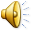 2- أَضَعُ         حَوْلَ الِإجابَةِ الَّتي وَرَدَتْ فِي الفِقْرَةِ:

وَصَفَتْ النَّمْلَةُ الثَّعْلَبَ بِأًنْهُ :( كَسولٌ – مَغْرورٌ- طَمَّاعٌ) 

اتَفَقَ الثَّعْلَبُ وَالنَّمْلَةُ عَلَى ( السِّباقِ – الْلَعِبِ – صَيْدِ السَّمَكِ) 

3- أُكْمِلُ : الصِّفاتُ الَّتي تَمَيَّزَتْ بِها النَّمْلَةُ: ذَكِيةٌ ، -------------- ، ------------------ . 

4- مِنْ حَضَرَ لِمُشاهَدَةِ السِّباقِ؟ 

------------------------------------------------------------------------------ .
مُفَكِّرَةٌ
مُجْتَهِدَةٌ
الطُّيورُ وَبَعْضُ الْحَيَواناتِ
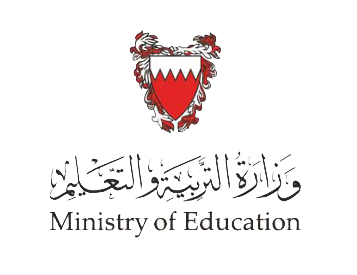 أَفْهَمُ النَّصَّ
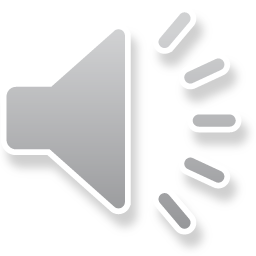 أَصِلُ ضِدَّ الكَلِمَةٍ كَما فِي المِثالِ: 
الْبِدايَةُ                              مُنْخَفِضٌ
فَوْقَ                                  تَبْكِي 
مَسْرورَةٌ                             تَحْتَ 
تَضْحَكُ                              حَزينَةٌ
مُرْتَفعٌ                                النِّهايَةُ
يجيبُ الطالب شفهيًا عن الأسئلة السابقة
أَفْهَمُ النَّصَّ
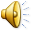 1- أضعُ علامة (✓) أمامَ الجُمَلِ الصَّحِيحَةِ وَعَلامةَ () أَمَامَ الجُمَلِ الخَاطِئَةِ:
رَكَضَ الثَّعْلَبُ بِسُرْعَةً كَبيرَةً. (     ) 
الطُّيورُ وَالْحَيَواناتُ تَنْظُرُ إِلَيْهِ بِغَضَبٍ. (     ) 
وَقَبْلَ خَطِّ النِّهايَةِ بِقَليلٍ تَوَقَّفَ الثَّعْلَبُ عَنِ الْجَري.(    ) 
حَزِنَ الثَّعْلَبُ؛ لأَنَّهُ لمْ يُشاهِدْ النَّمْلَةَ. (    )                        
2- اسْتَخْرِجُ مِنَ الفِقْرَةِ (ج) ما يَلي: 
   
جَمْعُ كَلِمَةِ ( الطَّيرُ ) :  
مُفْرَدُ كَلِمَةِ ( الثَّعالِبُ) :
✓

✓

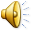 الطُّيورُ
الثَّعْلَبُ
لِنُكْمِلْ الخَريطَةَ المَعْرِفيةَ بِالاسْتِعانَةِ بِدَرْسِ الثَّعْلَبِ وَالنَّمْلَةِ:
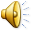 العُنْوانُ:
الثَّعْلَبُ وَالنَّمْلَةُ
المَكُانُ:
الشّخصيّات:
الزّمانُ:
النَّمْلَةُ، الثَّعْلَبُ، الحَيَواناتُ، الطُّيورُ
فِي النَّهارِ
بَيْنَ المَزارعِ
الحَلُّ:
المُشْكِلَةُ:
- مُثابَرةُ النَّمْلَةِ وَفَوْزِها عَلى الثَّعْلَبِ
ضَحِكُ الثَعْلَبِ من مشْيَةِ النَمْلَةِ وبطْئها.
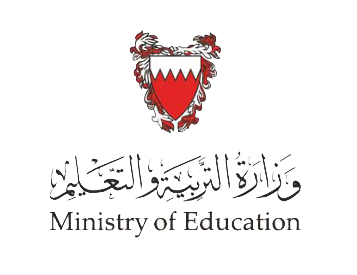 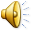 أُحَوِّطُ الْكَلِمَةَ الْغَريبَةَ في كُلِّ مَجْموعَةٍ:
أســد 
عصفور 
بلبل 
غراب
رُبيان 
سمكة 
حوت 
أرنب
محمد 
دانة 
أحمد
حمد
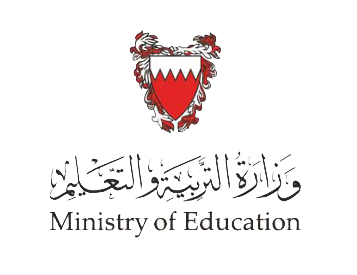 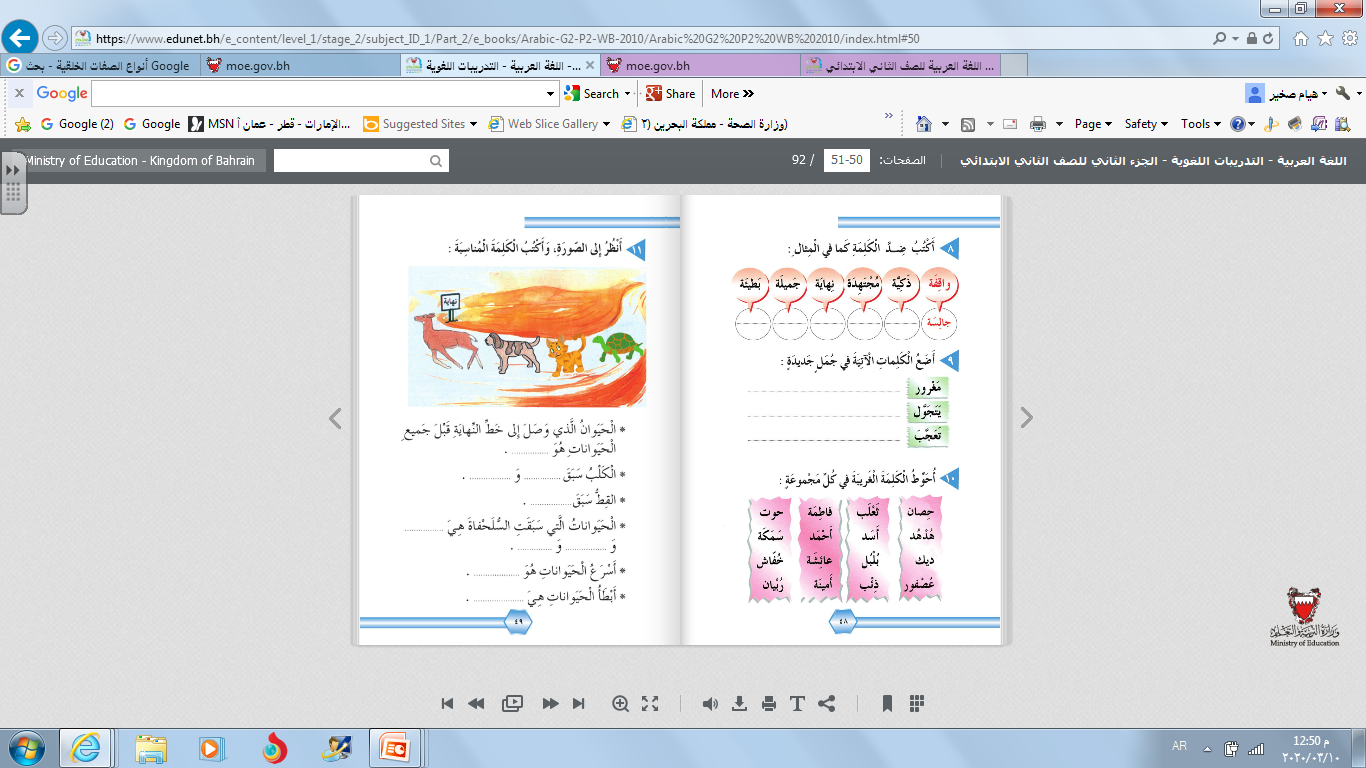 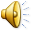 الغَزال.
الْحَيَوانُ الَّذي وَصَلَ إِلى خَطِّ النِّهايَةِ قَبْلَ جَميعِ الْحَيَواناتِ هُوَ  
 الْكَلْبُ سَبَقَ                   وَ 
القِطُّ سَبَقَ 
الْحَيَواناتُ الَّتي سَبَقَتِ السُّلَحْفاةَ هِيَ             و              و
أَسْرَعُ الحًيَواناتِ هُوَ 
أَبْطَأُ الحَيَواناتِ هِيَ
القِطَّةَ
السُّلَحْفاةَ.
السَّلَحْفاةَ.
القِطَّة.
الكَلْب
الغَزَال
الغَزَال.
السُّلَحْفاةُ.
أصِلُ الْجُمَلَ في المَجْموعَةِ ( أ ) بِما يُناسِبُها مِنَ المَجْموعَةِ (ب) :
مثال : خَرَجَ أَحْمَدُ من مَنْزِلَهِ؛ لِيذْهَبَ إِلى المَدْرَسَةِ.
- لِتَرْسُمَ لَوْحَةً جَميلَةً.
لِيُدافعَ عِنْ نَفْسَهِ.
 لِيشاهِدَ الآثارَ القَديمَةَ.
- زارَ مُحَمَّدٌ المُتْحَفَ؛
- اشْتَرَتْ لَيْلَى كُراسَةَ رَسْمٍ؛
- يَسْتَعْمِلُ القِطُّ مَخالِبَهُ؛
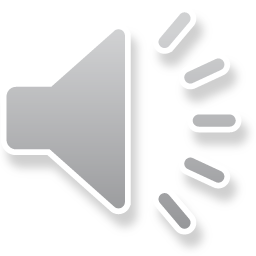 يجيبُ الطالب شفهيًا عن الأسئلة السابقة
أَعْمَلُ كَما في المِثالِ :
           متى تَصِلُ إِلى بَيْتِكَ؟                      متى تَصِلينَ إِلى بَيْتِكِ ؟
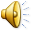 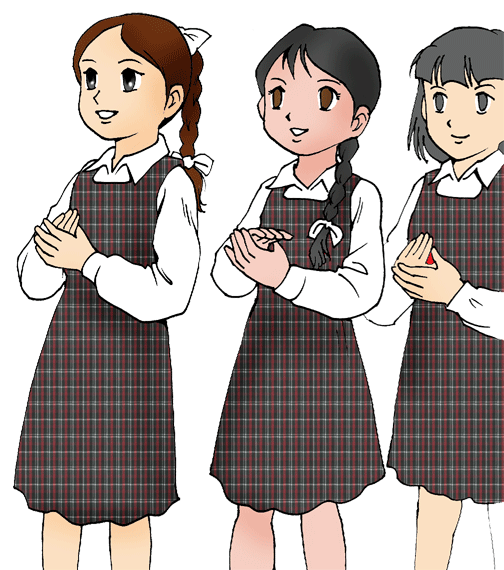 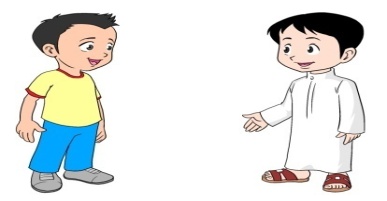 كَيْفَ تَسْتَعِدِّينَ لِلْسِّباقِ؟
هَلْ تُحِبُّ الْفَواكِه؟
لِماذا تَحْتاجينَ إلى الهاتِفِ؟
مَتَى تَذْهَبُ إلى المَدْرَسَةِ؟
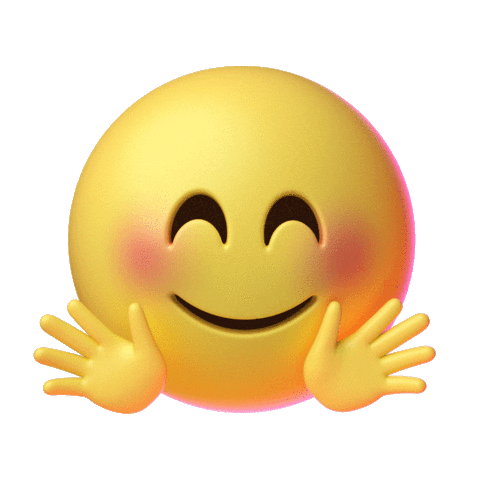 أَحْسَنْت
الانتقال إلى  حل بقية الأسئلة
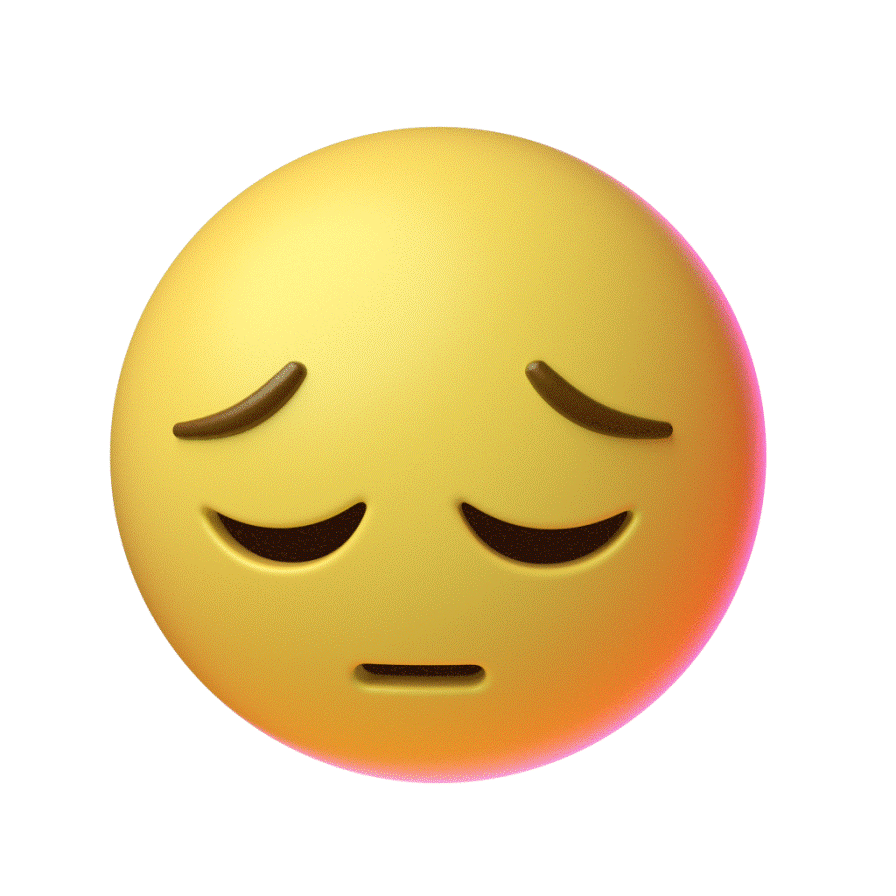 حَاوِلْ مَرّةً أُخْرى
العودة إلى الأسئلة